Year 9 AP2 Revision
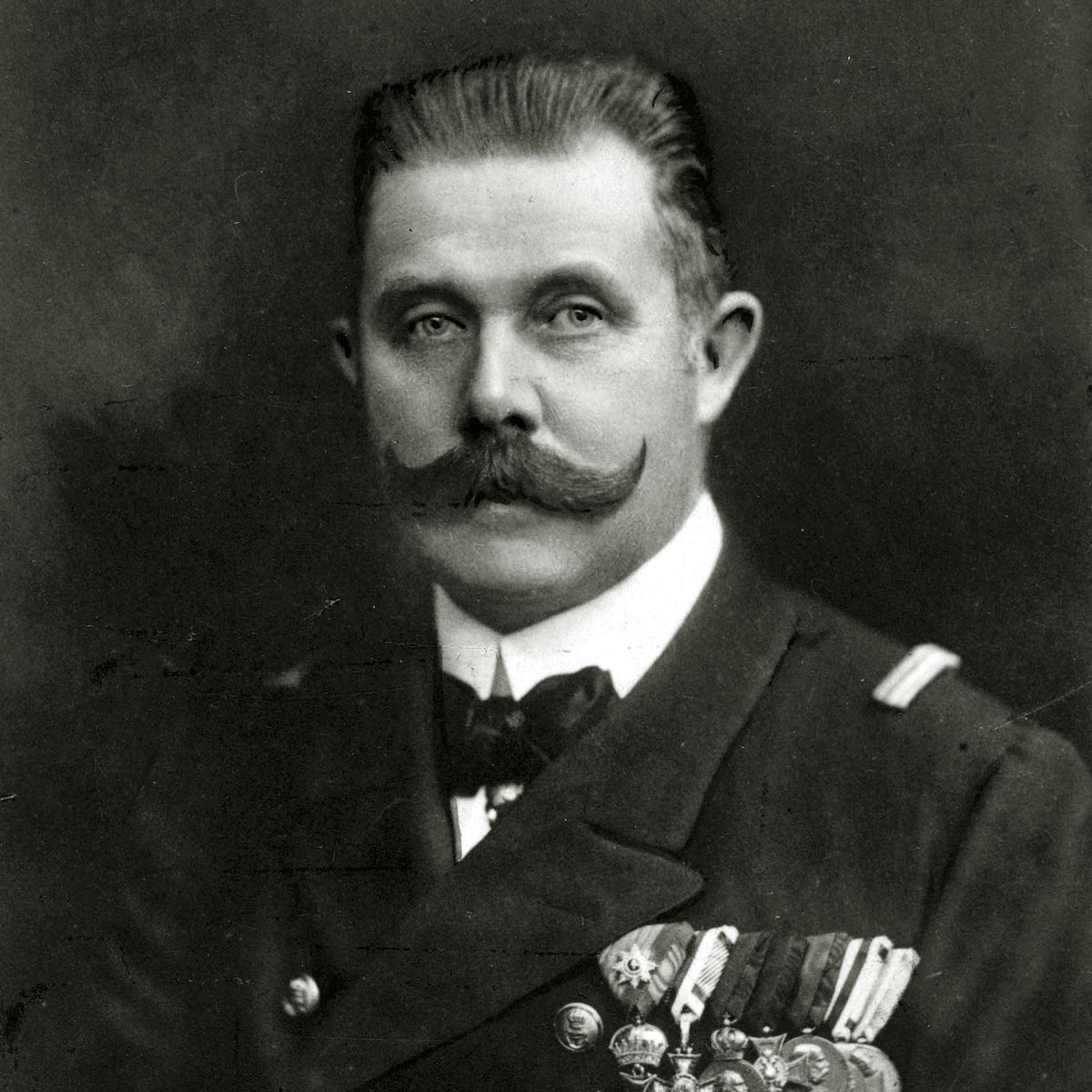 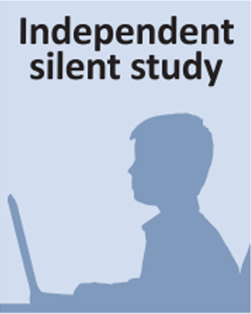 Do Now |

How many causes of WW1 can you remember? Use the picture clues below to help you.
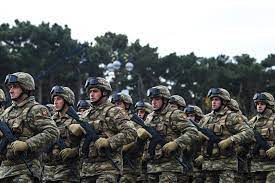 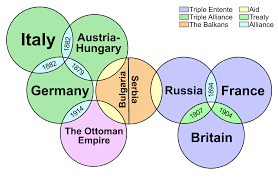 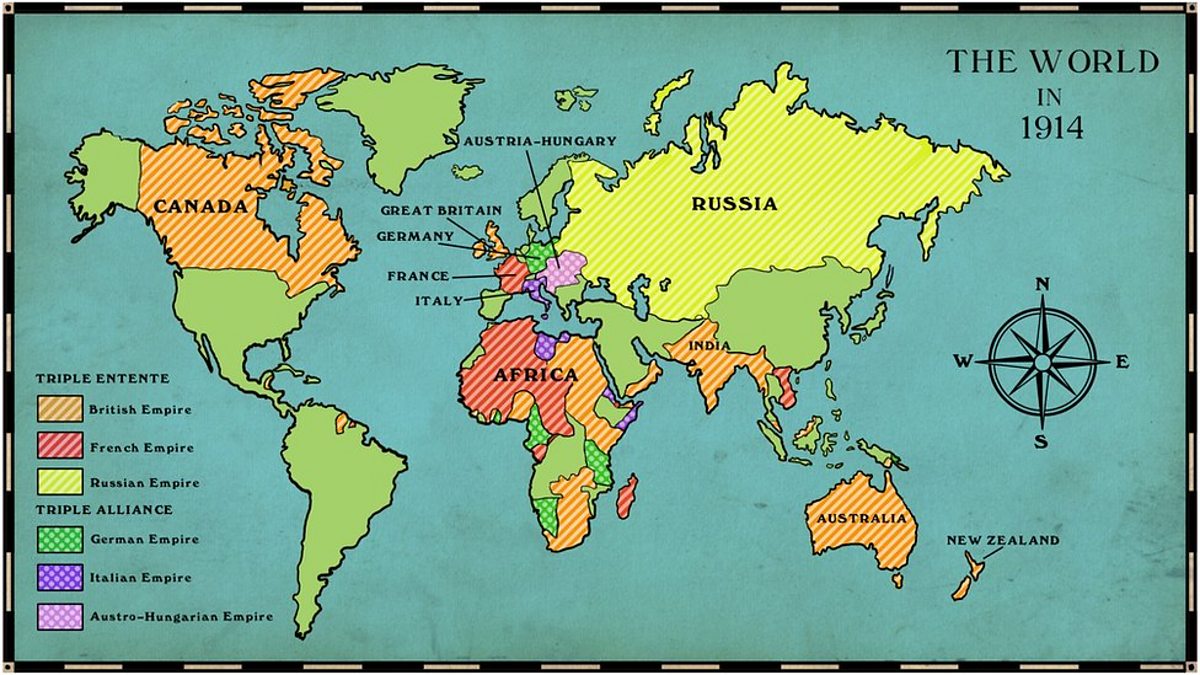 [Speaker Notes: Competition between Empires
Alliances
Militarism – expansion of empire. 
Assassination of Franz Ferdinand]
What did we learn before?
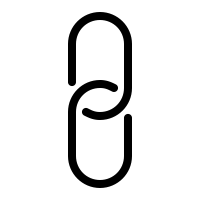 The Big Picture of Learning:

The unit we are covering is the Holocaust.
What are we going to learn today?
Today we will be revising knowledge and exam skills we will need to do well in our AP2.
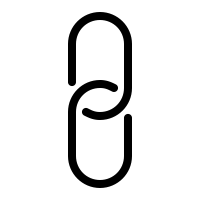 What will we learn next?
We will be carrying on with our Holocaust scheme for learning.
What was life like in the trenches?
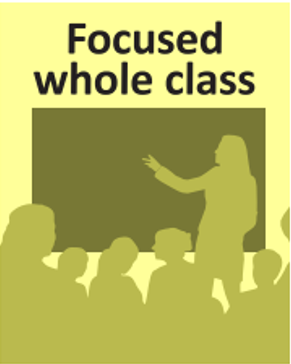 [Speaker Notes: See what students remember from the video and ask them to make notes under the subtitle.]
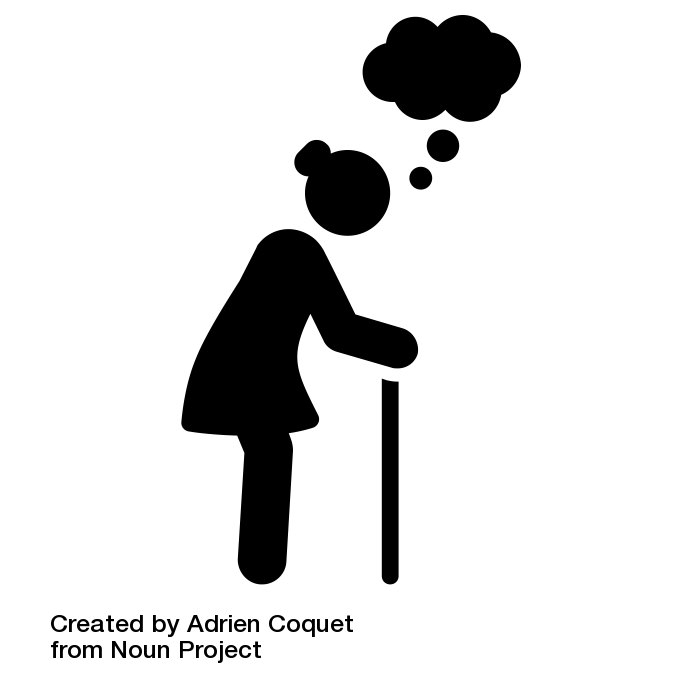 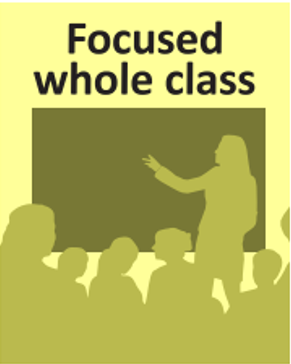 What were some consequences of WW2 that left legacies?Think about the events that had the biggest impacts on the public.
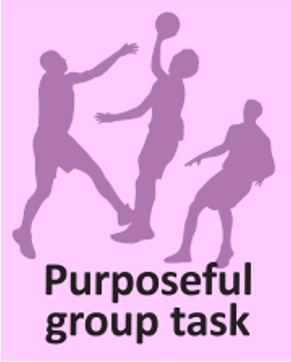 [Speaker Notes: Pearl Harbour – make sure students are aware of this one please.
Liberation of concentration camps.
Bombing of Hiroshima and Nagasaki
Cold War – tension between USA and USSR increases.]
What is something you don’t know about the end of WW2 that you would like to know?

How might you find out this information? What primary source could you use?

How do you think this primary source would help?
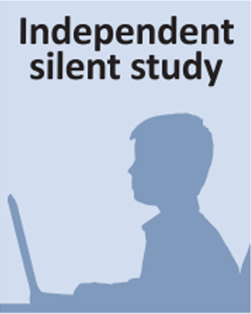 Why is it important that we remember, and respect, the experiences of Holocaust victims when studying the Holocaust?
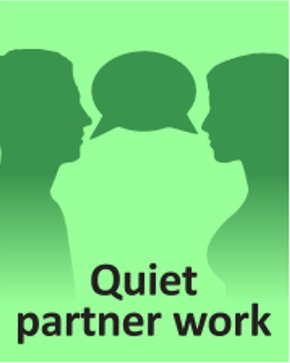 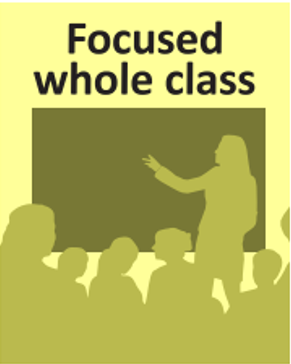 [Speaker Notes: Video to help with previous slide.]
Why is it important that we write in PEEL?
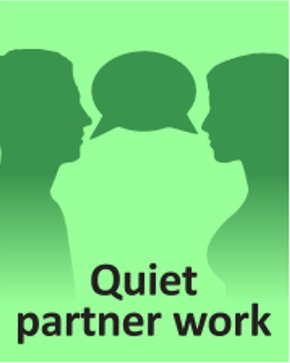 What is something you don’t know about the end of WW2 that you would like to know?

How might you find out this information? What primary source could you use?

How do you think this primary source would help?
What is something you don’t know about the end of WW2 that you would like to know?

How might you find out this information? What primary source could you use?

How do you think this primary source would help?
[Speaker Notes: Think, pair, share.]